FUSÉES ET SATELLITES
Conquête spatiale
Structure d’une fusée
Lancement d’un satellite
Satellite TV
Les principaux satellites météorologiques géostationnaires
Satellite Géostationnaire
Satellite Défilants
Solution pour le futur
PETIT-JEAN     ETHAN
CONQUÊTE SPATIALE
STRUCTURE D’UNE FUSÉE
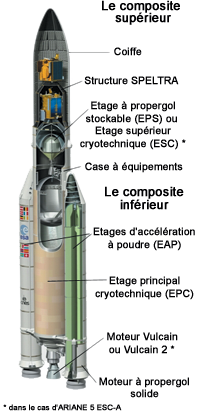 LANCEMENT D’UN SATELLITE
Fusée Atlas V.
Une fusée astronomique est un véhicule qui se déplace dans l'espace grâce à un moteur-fusée. Celui-ci emporte à la fois le combustible et le comburant nécessaires à son fonctionnement.
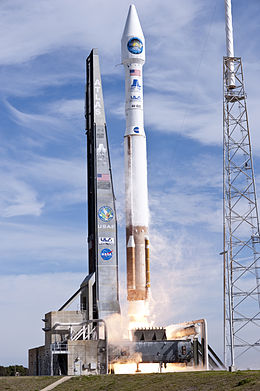 SATELLITE TV
Nom :
Eutelsat 3C
Photo
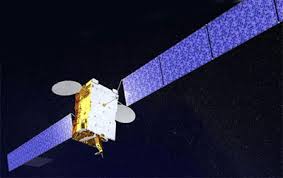 Couverture
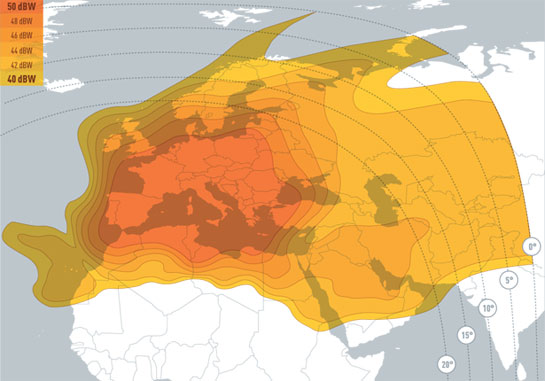 Descriptif
Le satellite Eutelsat 3C a été construit par EADS Astrium sur une plateforme Eurostar E3000. Il embarque 64 répéteurs en bande KU.
LES PRINCIPAUX SATELLITES MÉTÉOROLOGIQUES GÉOSTATIONNAIRES
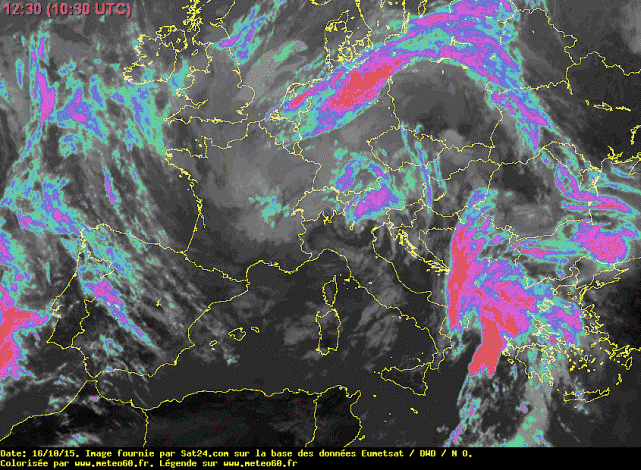 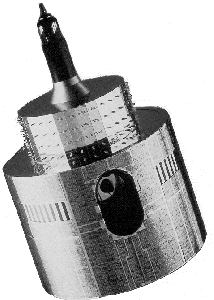 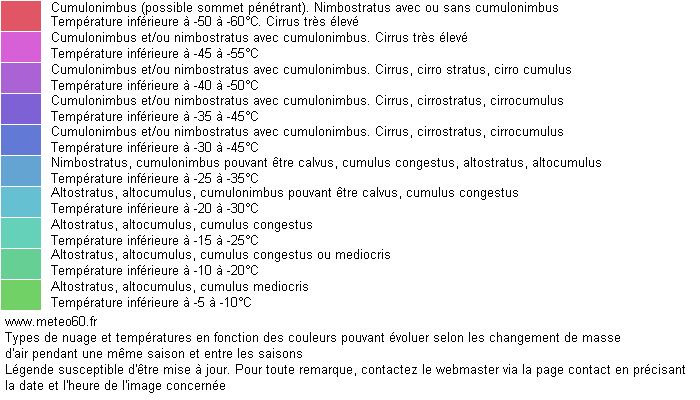 Satellite METEOSAT de première génération
SATELLITES GÉOSTATIONNAIRES
Descriptif
Exemple
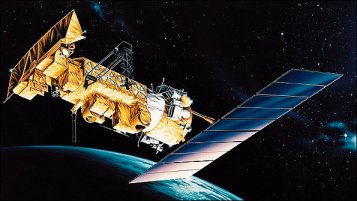